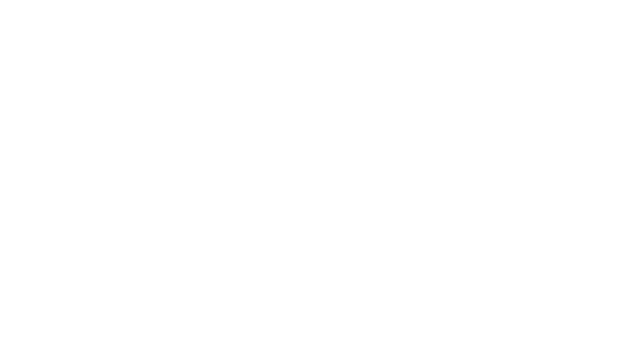 МИ – ЗА МИР І СПОКІЙ В УКРАЇНІ
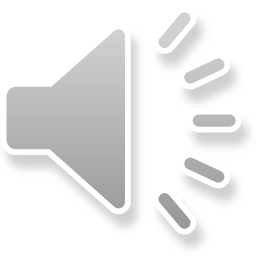 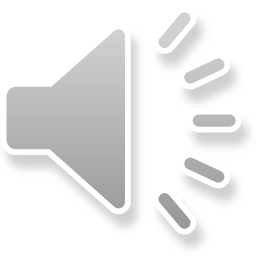 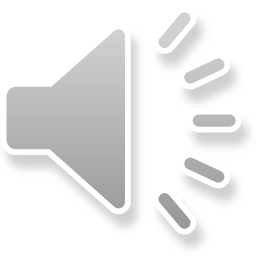 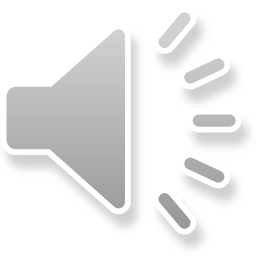 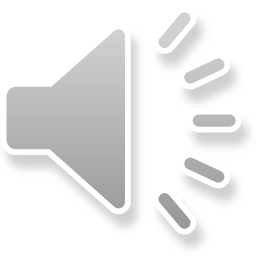 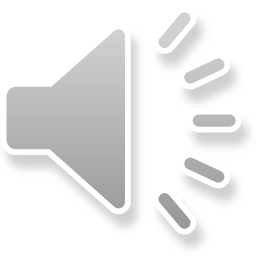 ДИТЯЧІ ЛИСТИ І МАЛЮНКИ СОЛДАТАМ В ЗОНУ АТО
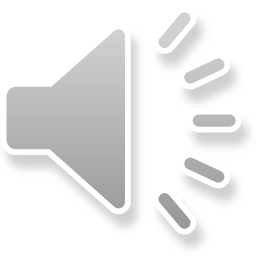 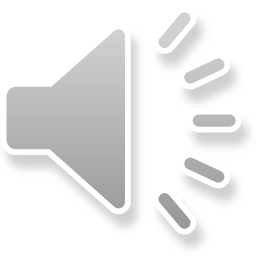 ПЛЕТІННЯ МАСКУВАЛЬНИХ СІТОК В ЗОНУ АТО
ЗУСТРІЧ ІЗ ОЧЕВИДЦЕМ ПОДІЙ ПІД ЧАС ОКУПАЦІЇ КРИМУ – М. ДЕЛЯНОВСЬКИМ
ЗУСТРІЧ ІЗ ВОЛОНТЕРОМ – Ю. ЮРЕВИЧЕМ
ДЗВОНИКИ МИРУ
УЧАСТЬ У ВСЕУКРАЇНСЬКОМУ ДИТЯЧО – ЮНАЦЬКОМУ ФЕСТИВАЛІ МИСТЕЦТВ «СУРМИ ЗВИТЯГИ»
ПОДЯКИ ТА ГРАМОТИ ВОЇНАМ АТО
БОЖЕ, УКРАЇНУ ЗБЕРЕЖИ!